Understanding Cultures: Hofstede's Cultural Framework
Expanding Perspectives and Building Relationships
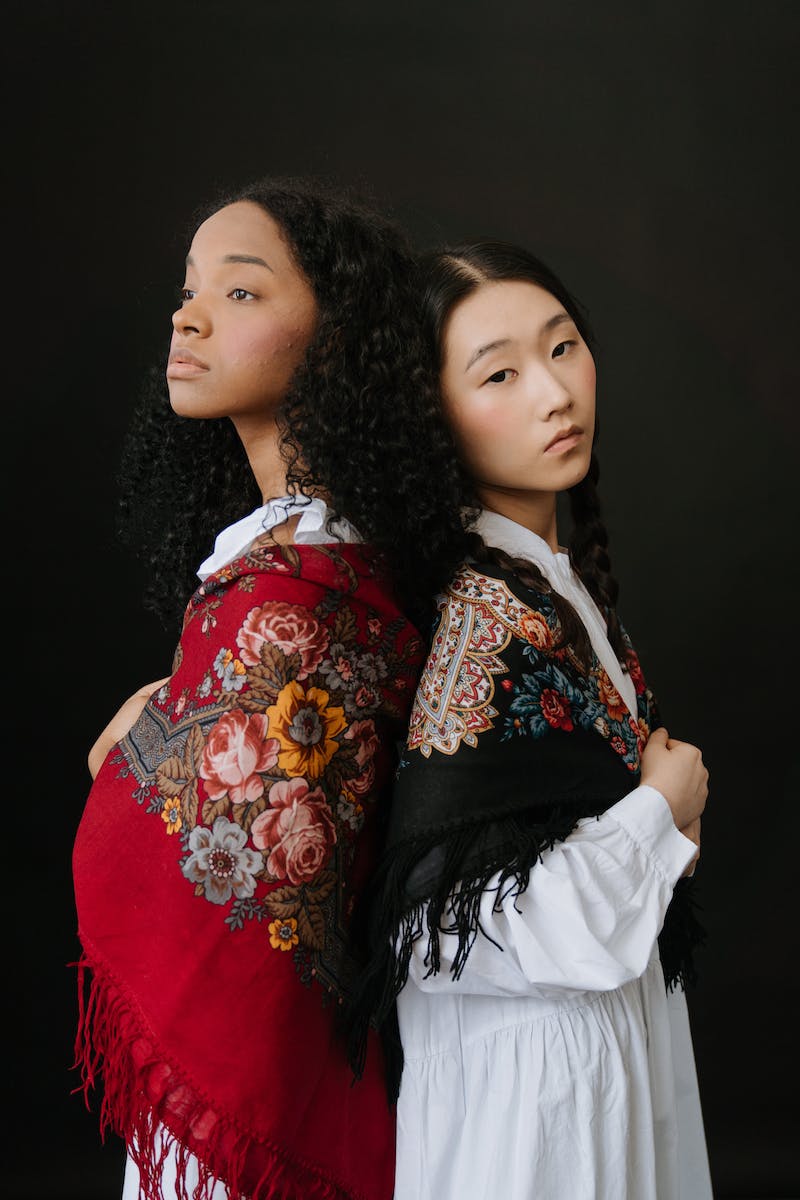 Introduction
• Welcome to Business School 101
• Cultural diversity is increasingly important in our lives
• We must understand each other to collaborate effectively
• Learning about cultures dispels stereotypes and biases
• Diverse cultures contribute unique perspectives and experiences
Photo by Pexels
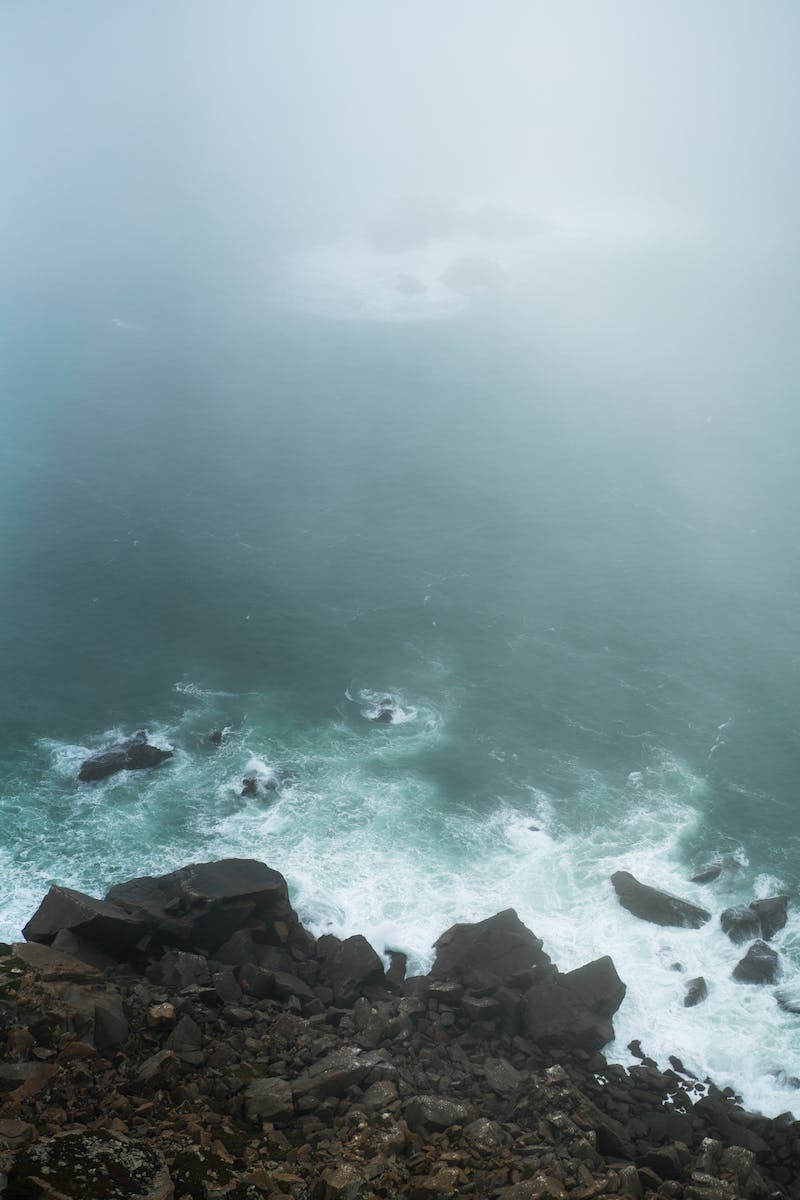 Power Distance Index
• Cultures differ in acceptance or rejection of differences in people
• High power distance cultures accept strong hierarchies and authority
• Low power distance cultures view superiors and subordinates as equals
Photo by Pexels
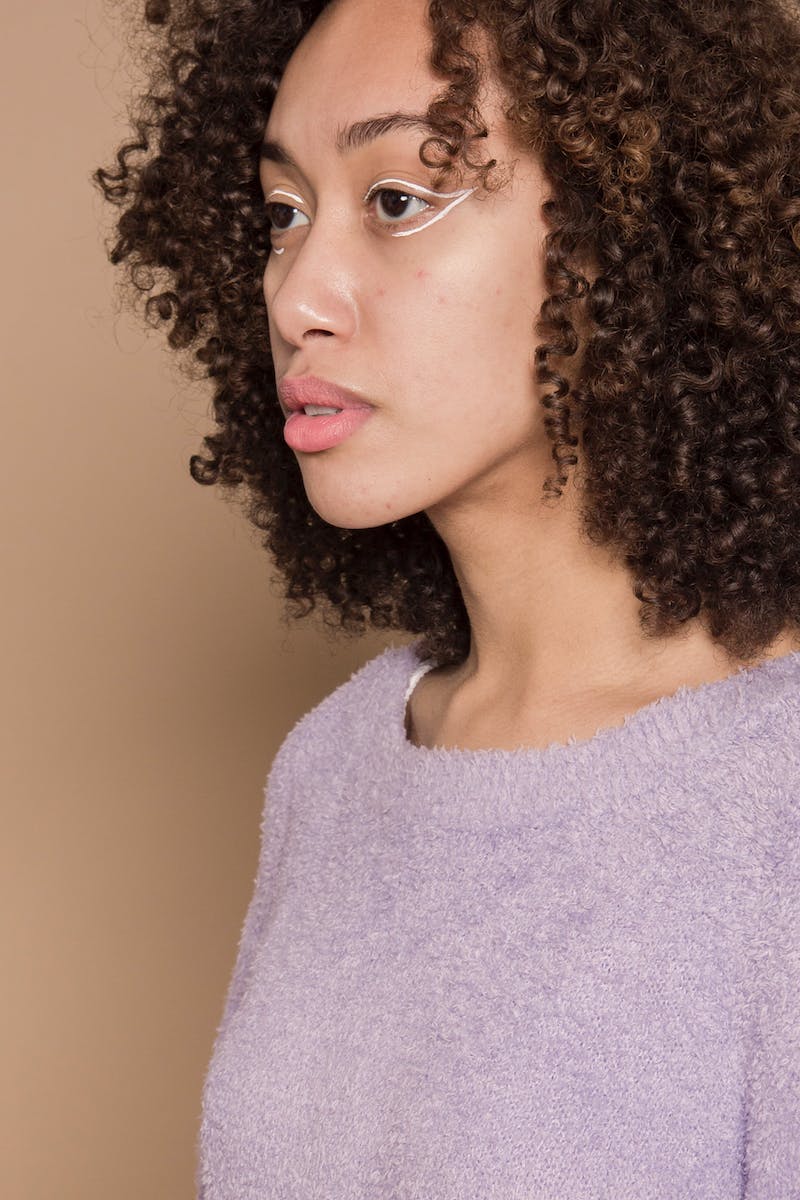 Individualism vs Collectivism
• Cultures vary in the importance placed on individual vs group goals
• Individualistic cultures focus on self-realization and competition
• Collectivist cultures prioritize group goals and loyalty
Photo by Pexels
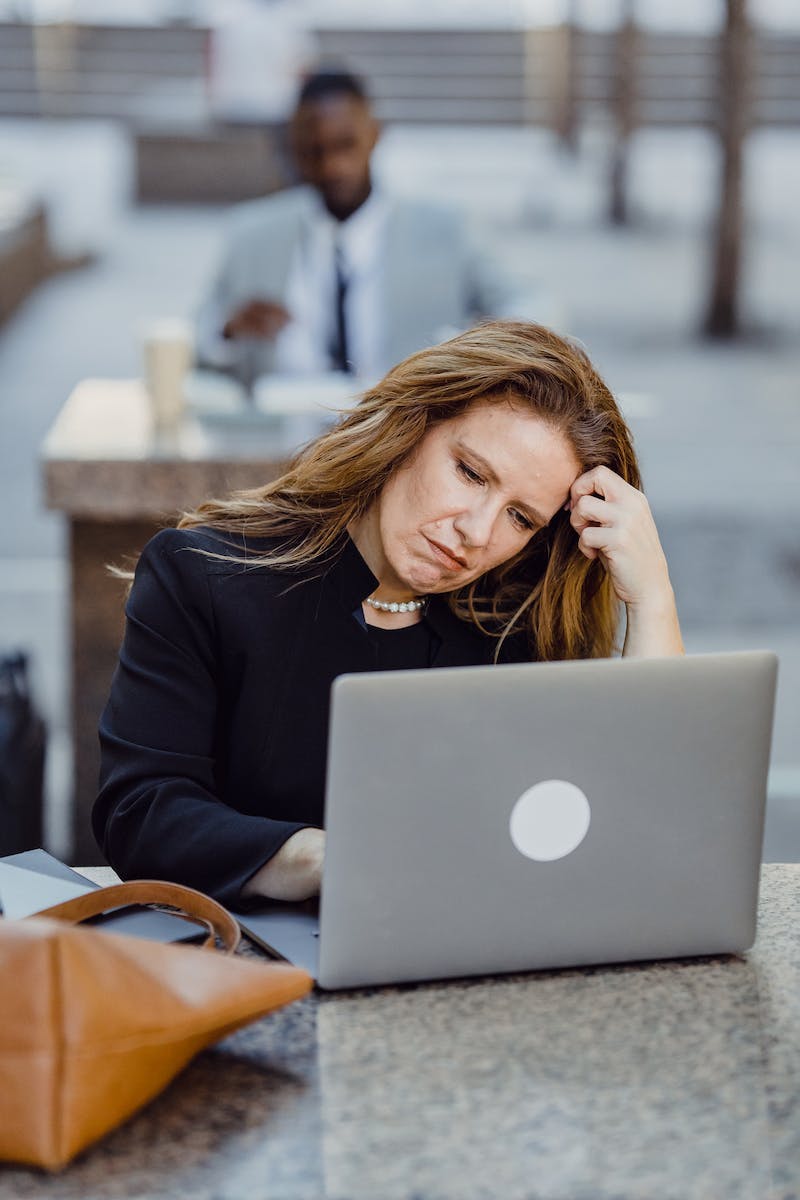 Uncertainty Avoidance Index
• Cultures differ in their tolerance for uncertainty and ambiguity
• High uncertainty avoidance cultures prefer clear instructions and stability
• Low uncertainty avoidance cultures are more comfortable with risks and flexibility
Photo by Pexels
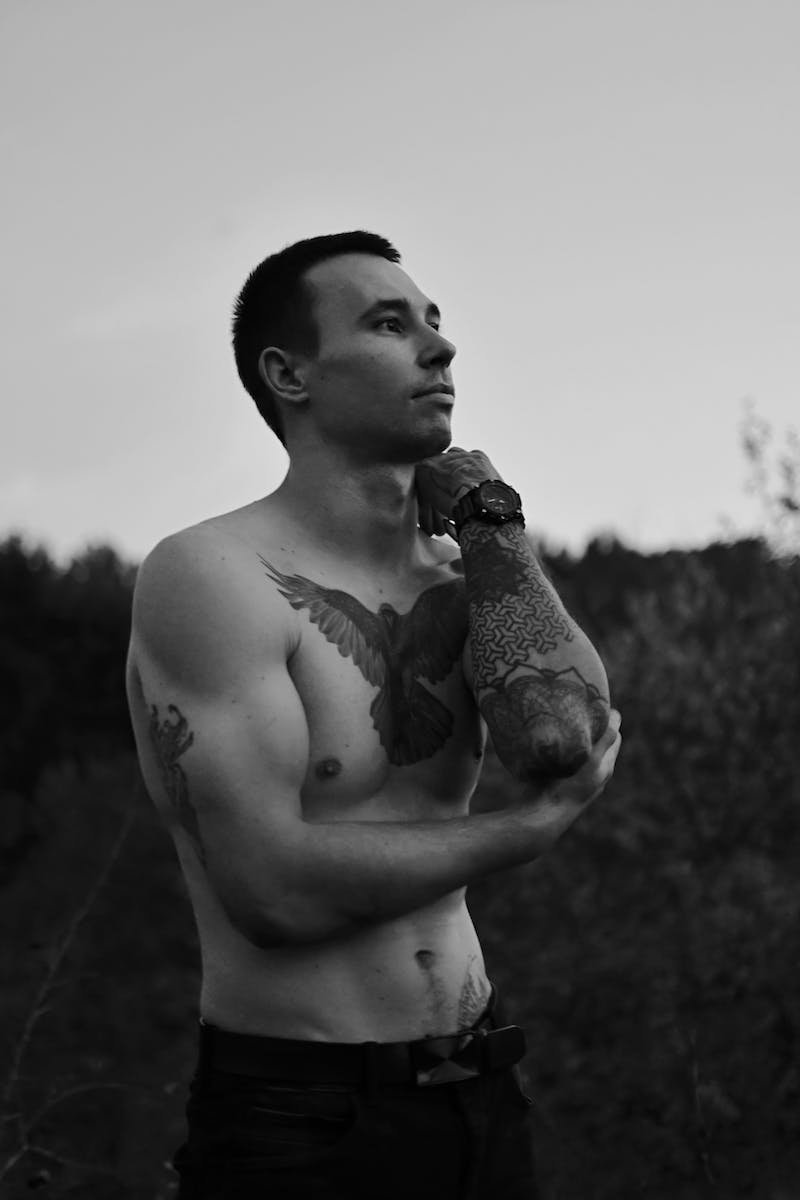 Masculinity vs Femininity
• Cultures vary in their preference for achievement and gender roles
• Masculine cultures value ambition and toughness
• Feminine cultures prioritize quality of life and relationships
Photo by Pexels
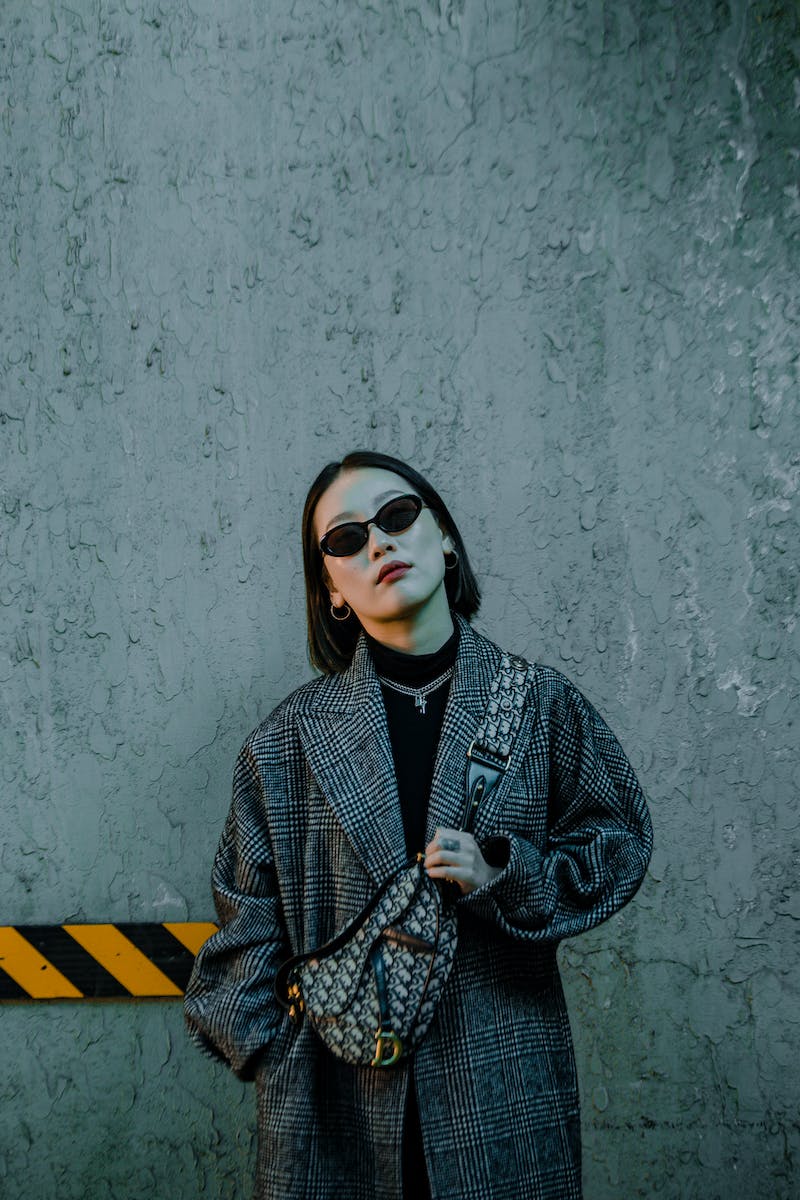 Long-term Orientation vs Short-term Orientation
• Cultures differ in their focus on future vs present outcomes
• Long-term orientation emphasizes perseverance and delayed success
• Short-term orientation focuses on immediate impact and present success
Photo by Pexels
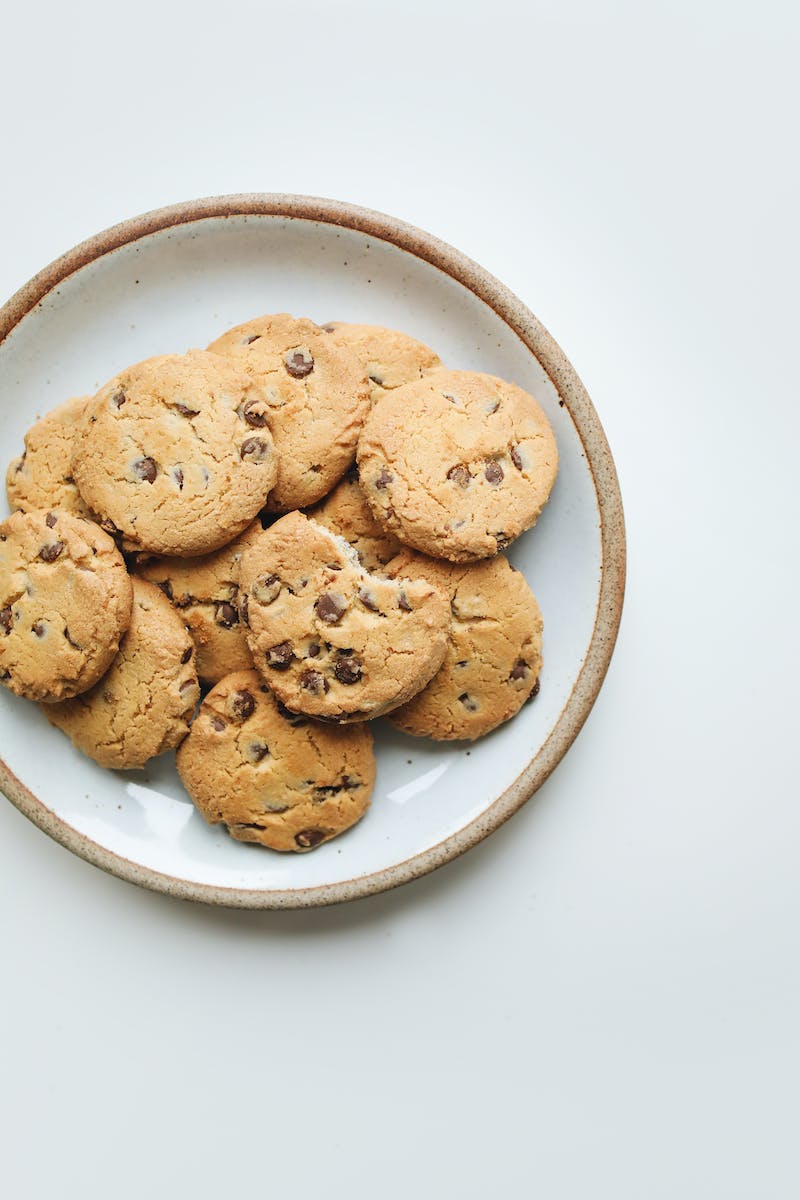 Indulgence vs Restraint
• Cultures vary in their level of allowing gratification and desires
• Indulgent cultures place high value on satisfaction and individual freedom
• Restrained cultures prioritize conformity and societal norms
Photo by Pexels
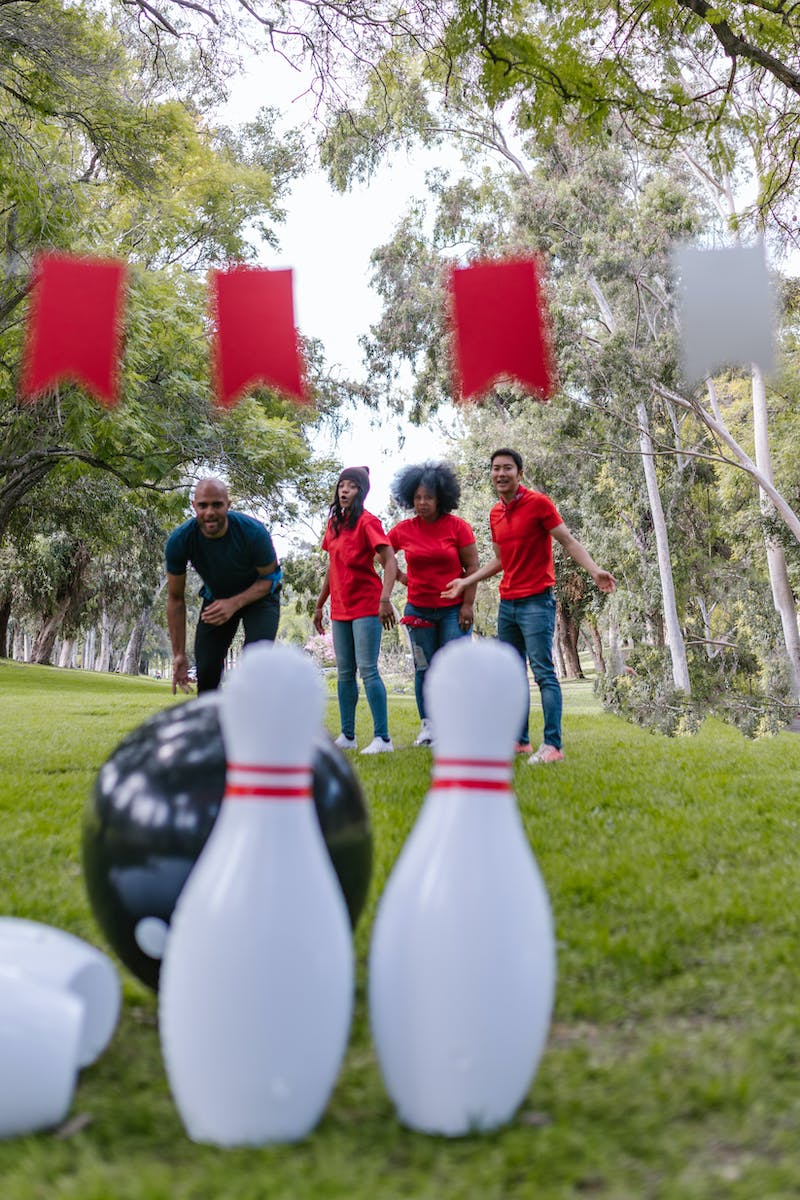 Hofstede's Cultural Framework Limitations
• Hofstede's model assumes a one-to-one correspondence between culture and nation-state
• The research may have been culturally bound and shaped by biases
• The sample size and industry-specific focus may limit the generalization of findings
Photo by Pexels
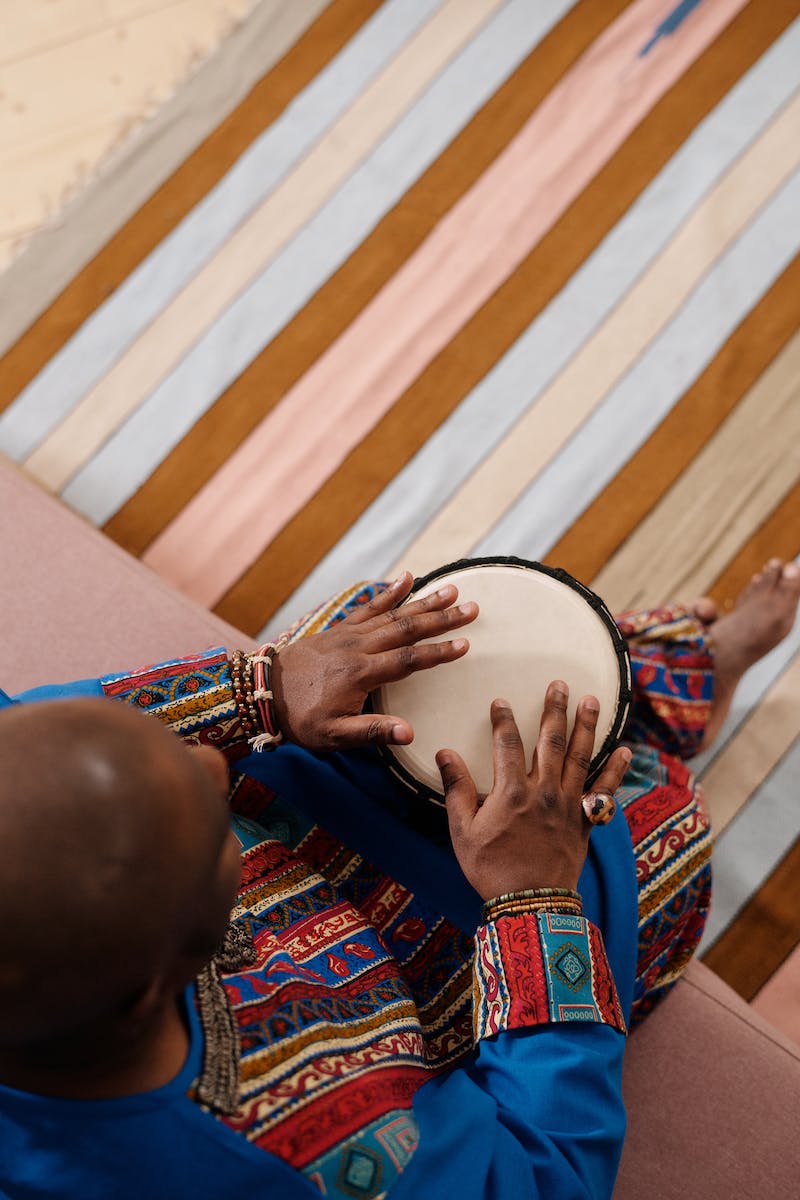 Conclusion
• Understanding cultural diversity enhances communication and relationships
• Hofstede's cultural framework remains valuable despite its limitations
• Which dimension of the framework is most interesting to you?
Photo by Pexels